ΣΧΕΣΕΙΣ ΚΑΤΑ ΤΗΝ ΔΙΑΡΚΕΙΑ ΤΗΣ ΕΦΗΒειΑΣ
.
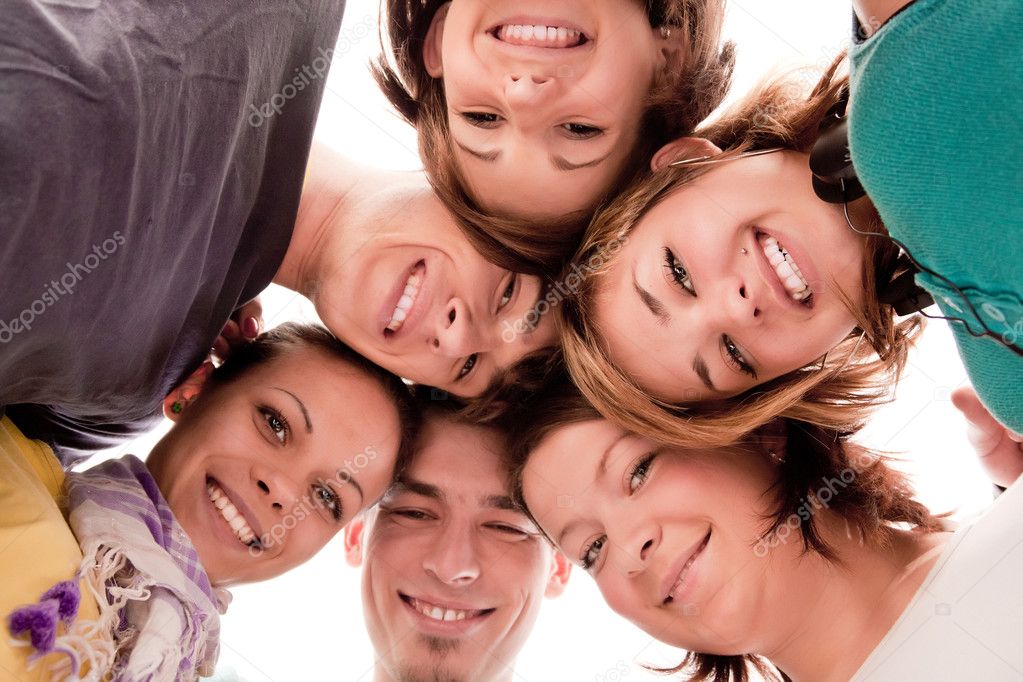 Κατά την διάρκεια που αποκτούν οι έφηβοι μεγαλύτερη ανεξαρτησία απο τις οικογένειες τους,εξαρτώνται ολοένα και περισσότερο απο τις φιλίες που τους παρέχουν συναισθηματική στήριξη.Ιδιαίτερα οι στενοί φίλοι που συμβάλλουν στην συγκρότηση ταυτότητας.
Στην διάρκεια της εφηβείας,οι ομάδες συνομηλίκων αποκτούν ιδιαίτερη σημασία, διότι ψάχνουν στήριξη από άλλους για να αντιμετωπίσουν τις σωματικές, συναισθηματικές και κοινωνικές μεταβολές τις εφηβείας .
Κοινωνική επάρκεια
Η κοινωνική επάρκεια βασίζεται στην ικανότητα του εφήβου να κάνει κοινωνικές συγκρίσεις, δηλαδή παρέχει στον έφηβο την δυνατότητα να συγκροτήσει ταυτότητα και να αξιολογήσει τα χαρακτηριστικά των άλλων. ¨Ετσι οι έφηβοι επιλέγουν στενούς και έμπιστους φίλους.
Στην αρχή της εφηβείας, οι έφηβοι αφιερώνουν πολύ χρόνο προσπαθώντας να ορίσουν τον εαυτό τους μέσα σε μια διαφορετική «αρένα συνομηλίκων» που αποτελείται απο διάφορους τύπους νέων ανθρώπων. Επικεντρώνοντας κυρίως στην εμφάνιση τους και στα χαρακτηριστικά που τους κάνουν δημοφιλείς (αίσθηση του χιούμορ και η φιλικότητα).
Μεταξύ των ηλικιών 12 και 17 ετών , οι έφηβοι θα συμφωνούν σε δηλώσεις όπως:«Αισθάνομαι άνετα να μιλάω με τον φίλο μου σχεδόν για τα πάντα» και «Ξέρω πως αισθάνεται ο φίλος μου για ορισμένα πράγματα χωρίς να μου το πει».
Οι έφηβοι τείνουν να επιλέγουν φίλους με βάση τα κοινά τους ενδιαφέροντα και τις δραστηριότητες, έτσι οι φιλίες γίνονται πιο στενές και αρχίζουν να στρέφονται στους έμπιστους φίλους παρά στους γονείς τους για συμβουλές , όπως:
- πως να ντυθούν 
-πόσο να προχωρήσουν σε μια ερωτική συνάντηση 
-εάν θα συμμετέχουν σε πάρτι με ποτά
Σχέσεις με συνομήλικους
Υπάρχουν 2 βασικές ομάδες συνομηλίκων , όπου κατηγοροποιούνται με βάση το μέγεθος τους .
Η μεγαλύτερη κατηγορία, που ονομάζεται παρέα εφήβων και αποτελείται απο 15 εως και 30 άτομα .
Η μικρότερη κατηγορία που ονομάζεται στενή παρέα εφήβων(κλίκα) και αποτελείται απο τρία μέλη ή  φτάνει τα εννέα άτομα.
Τα μέλη της στενής παρέας έχουν παρόμοια χαρακτηριστικά ενδιαφέροντα ή φήμη δηλαδή περιλαμβάνουν τους «αστείους» , τους « δημοφιλείς», τα «μυαλά» και τα «πρεζάκια»
Παρόλο που το 80% των εφήβων ανήκουν σε συγκεκριμένες ομάδες, το 20% δεν ανήκει σε καμιά ομάδα και ονομάζονται «μοναχικοί». Οι περισσότεροι πιστεύουν πως το να είναι κάποιος μόνος του είναι δυσάρεστο και δεν θα το επέλεγε κανείς, όπου αυτό δεν ισχύει.
 Οι δημιουργικοί άνθρωποι για παράδειγμα θέλουν να περνούν μόνοι τους το μεγαλύτερο μέρος του χρόνου. Η μοναχικότητα σχετίζεται με πολλές άλλες θετικές ιδιότητες, ορισμένοι άνθρωποι ανανεώνονται ή ηρεμούν, μπορούν να σκεφτούν καλύτερα όταν είναι μόνοι τους. Ωστόσο  καταλήγουν μοναχικοί επειδή νιώθουν διαφορετικοί και ιδιόρρυθμοι .
Ερωτικές συναντήσεις
Στην αρχή της εφηβείας μια παρέα αποτελείται από αγόρια μόνο ή μόνο από κορίτσια , αργότερα συμμετέχουν σε στενές παρέες του αντίθετου φύλου και αυτή η αλλαγή συμπίπτει με την έναρξη των ερωτικών συναντήσεων. Η φιλική σχέση ανάμεσα στα δυο αντίθετα φύλα ισχύει σε μικρότερη ηλικία κυρίως στα κορίτσια σε σχέση με τα αγόρια.
Η αρχή της εφηβείας είναι ένα στάδιο πειραματισμού, φαντασίας και ανακάλυψης για το πως να λειτουργούν σε μεικτές ομάδες και σε ζευγάρια, τους δίνει έτσι μια δοκιμαστική περίοδο για να συλλέξουν απόψεις και εμπειρίες που σχηματίζουν απόψεις για τους ρόλους του φύλου και τη σεξουαλική συμπεριφορά .
Ριψοκίνδυνη συμπεριφορά
Πολλοί έφηβοι κάνουν σεξ χωρίς να παίρνουν προφυλάξεις, μερικές φορές με πολλούς συντρόφους και έτσι μπορεί να υπάρχουν επιπτώσεις: όπως η ανεπιθύμητη εγκυμοσύνη εως και ασθένειες που απειλούν την ζωή. Επίσης οι έφηβοι φημίζονται για την απρόσεκτη οδήγηση και για πολλές άλλες επικίνδυνες δραστηριότητες, όπως η βία που συχνά συνδέεται με συμμορίες και έχει αυξηθεί αρκετά.
Επιπλέον υιοθετούν ριψοκίνδυνες συμπεριφορές.  Μπορεί να βρεθούν σε δύσκολη θέση επειδή δεν αντιλαμβάνονται τον κίνδυνο ή οι προειδοποιήσεις ενηλίκων μπορεί να είναι αναποτελεσματικές ή και να τις αγνοήσουν. Κιόλας θεωρούν ότι είναι άτρωτοι.
Οι ριψοκίνδυνες συμπεριφορές χωρίζονται σε 5 κατηγορίες όπου αλληλεπιδρούν και οδηγούν τους εφήβους σε συμπεριφορές ή τρόπο ζωής σε υψηλό κίνδυνο, οι κατηγορίες αυτές είναι:
Βιολογία/Γενετική 
Κοινωνικό περιβάλλον 
Το περιβάλλον όπως το αντιλαμβάνεται ο έφηβος 
Την προσωπικότητα                          και
Την ίδια την συμπεριφορά.
Χρήση εξαρτησιογόνων ουσιών
Διαδεδομένη συμπεριφορά υψηλού κινδύνου είναι και η χρήση και , επομένως , η κατανάλωση αλκοόλ και άλλων εξαρτησιογόνων ουσιών. Η νικοτίνη(τσιγάρο)και το αλκοόλ έχουν την μεγαλύτερη πιθανότητα κατάχρησης, γιατί πουλιούνται παντού, είναι φτηνά και πολλοί ενήλικοι λειτουργούν ως πρότυπα για την χρήση τους. Θεωρούν πως καπνίζοντας και πίνοντας αλκοόλ, τους κάνει πιο ώριμους στα μάτια των άλλων
Εκτιμάται πως η χρήση αρχίζει απο την  ηλικία των 12 ετών. Η αύξηση της χρήσης παράνομων εξαρτησιογόνων ουσιών παρατηρήθηκε στην αρχή της δεκαετίας του 1990 σε ηλικιες των 12 εως 17 ετών και 18 εως 25 ετών όπου στην συνέχεια άρχισε να σταθεροποιείται στις ηλικίες των 12 – 17 αλλά συνέχισε να αυξάνεται στην ηλικία 18 - 25
ΠΟΣΟΣΤΟ ΧΡΗΣΗΣ ΤΟΝ ΠΡΟΗΓΟΥΜΕΝΟ ΜΗΝΑ
Καπνός: Το κάπνισμα παραμένει δελεαστικό σύμβολο ωριμότητας για ορισμένους εφήβους, παρόλο που προκαλεί σοβαρό κίνδυνο  στην υγεία του ανθρώπου.Το χρόνιο κάπνισμα μπορεί να προκαλέσει πρόωρες καρδιακές προσβολές, καρκίνο του πνεύμονα και του λάρυγγα, εμφύσημα και άλλες ασθένειες του αναπνευστικού.
Στο παρελθόν, τα αγόρια άρχιζαν το κάπνισμα νωρίτερα απο τα κορίτσια και κάπνιζαν πιο πολύ.Απο τη δεκαετία του 1970 περισσότερα έφηβα κορίτσια κάπνιζαν από τα αγόρια.
ΤΕΛΟΣ 





 Πάνος Μπαλιάκος